DIURETICS
Manohar.Y
Assistant Professor
Deaprtment of  Pharmacology
RMCH,Bareilly
DIURETICS
DEFINITION :

These	are	drugs	which	cause	a	net	loss	of	Na+	and  water in urine
There	are	several	categories	of	diuretics.	All	diuretics  increases the excretion of water from body.
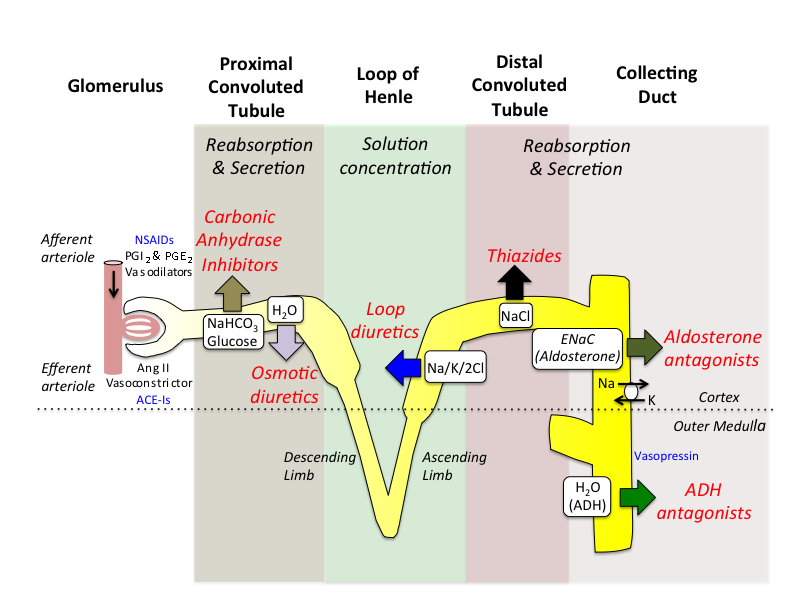 DIURETICS	CLASSIFICATION
1.HIGH EFFICACY DIURETICS:
(Inhibitors of Na+,K+,2Cl- cotransport)

Sulphamoyl deravatives:
Furosemide.  Bumetanide.  Torasemide.

Phenoxyacetic acid derivative:
Ethacrynic acid.
MEDIUM EFFICACY DIURETICS
2.Medium efficacy diuretics :
( Inhibitors of Na+,Cl- symport)

Benzothiadiazines(THIAZIDES):
Hydrochloro thiazide.  Benzthiazide.
Hydroflumethe thiazide.  Ciopamide.
Thiazide: Chlorthalidone.
Metolazone.
Xipamide.
Indapamide.
WEAK OR ADJUNCTIVE DIURETICS
Weak or adjunctive diuretics:
Carbonic anhydrase inhibitors:
Acetazolamide.
            (b)Potassium –sparing diuretics:  (i)Aldosterone antagonist:
Spironolacton  Eplerenone.
(ii)Inhibitors of renal epithial Na+ channel:  Trimterene.
Amiloride.
Osmotic diuretics:
Mannitol.  Isosorbide.  Glycerol.

Xanthines:
Theophlline.
MECHANISM OF DIURETICS
MECHANISM OF ACTION OF LOOP  DIURETICS
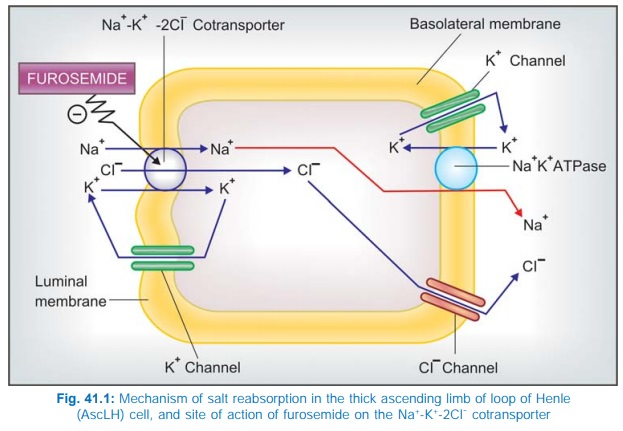 Site:  thick Ascending Limb of loop of Henle.


MOA:
	Inhibitors of Na+-K+-2Cl¯ Cotransport

Maximum natriuretic effect than other diuretics .
They are faster acting with short duration.
Increased excretion of all ions: Na,K,Ca2+,Mg2+,Cl,H+ as well as HCO3
THIAZIDE(Medium efficacy) Hydrochloro thiazideSite:	Distal convoluted tubules.MOA:	Inhibitors of Na+-Cl¯ symport
MECHANISM OF THIAZIDE DIURETICS
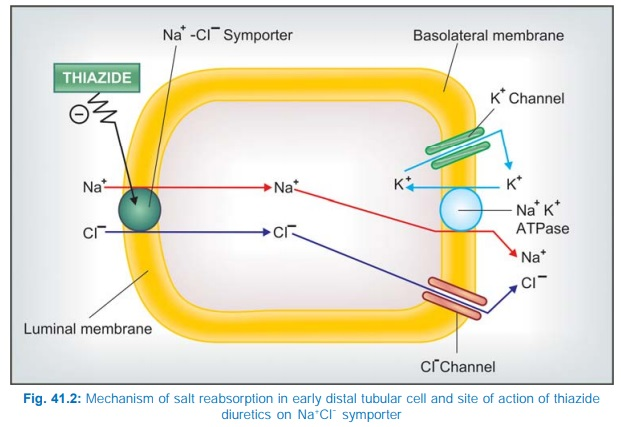 Uses and Side effects
USES:	1.Edema :Thiazides may be used for mild-to moderate cases. 
2.Hypertension Thiazides and related diuretics, especially chlorthalidone are one of the first line drugs 
3. Diabetes insipidus Thiazides decrease positive free water clearance and are the only drugs effective in nephrogenic diabetes insipidus.
4. Hypercalciuria with recurrent calcium stones in the kidney. Thiazides act by reducing Ca2+ excretion.

Side effects:
1. Acute saline depletion 
2.Dilutional hyponatraemia
3. GIT and CNS disturbances
4. Hearing loss
5.Allergic manifestations
6.Hyperuricaemia
7.Hyperglycaemia and hyperlipidemia
 8.Hypocalcaemia, Magnesium depletion, Hypokalaemia
POTASSIUM- SPARING DIURETICSAldosterone antagonist: Spironolactone Site :	 late DT and CD cells
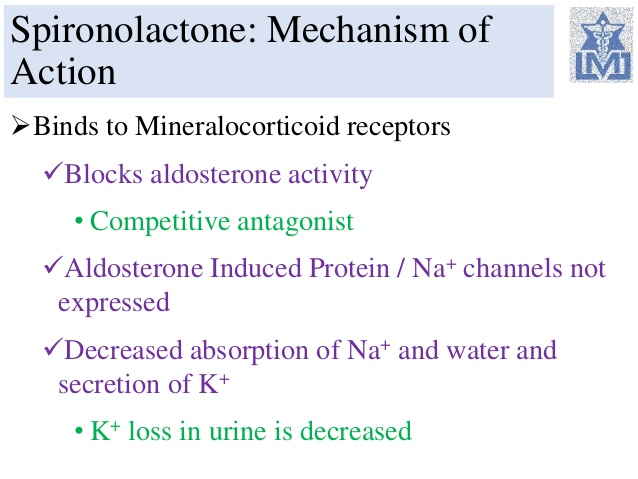 Uses and Side effectsuses:1. To counteract K+ loss due to thiazide and loop diuretics. 2. Edema: It is more useful in cirrhotic and nephrotic edema.3. Hypertension: Used as adjuvant to thiazide to prevent hypokalaemia.4.CHF: As additional drug to conventional therapy in moderate to severe CHFSide effects:drowsiness, ataxia, mental confusion, epigastric distress and loose motions.
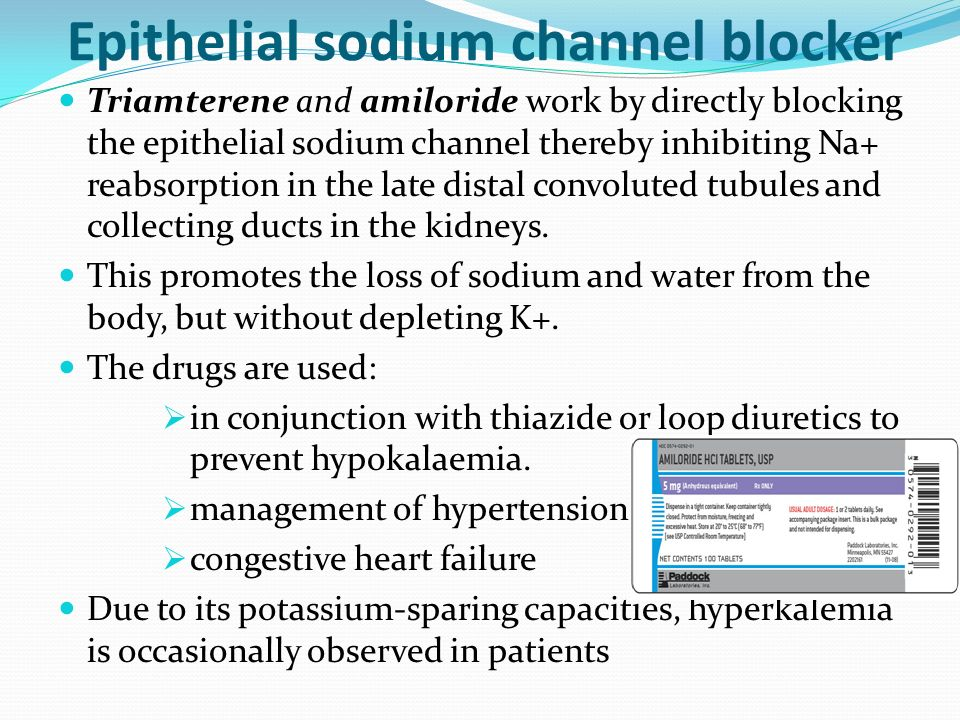 OSMOTIC DIURETICS (Mannitol)pharmacologically inert substanceSite: PT, thick AscLH MOA:1. Dilutes luminal fluid which opposes NaCl reabsorption. 2. Expands extracellular fluid volume (because it does not enter cells, mannitol draws water from the intracellular compartment)— increases g.f.r. and inhibits renin release.
Uses and Side effectsUses:1. Acute congestive glaucoma, head injury, stroke, etc.: movement of water from brain parenchyma, CSF and aqueous humour.2.To maintain g.f.r. and urine flow in acute renal failure.3. To counteract low osmolality of plasma/e.c.f. due to rapid haemodialysis.Side effects:Nausea and vomiting may occur; hypersensitivity reactions are rare.